The  mass media
What is the media?
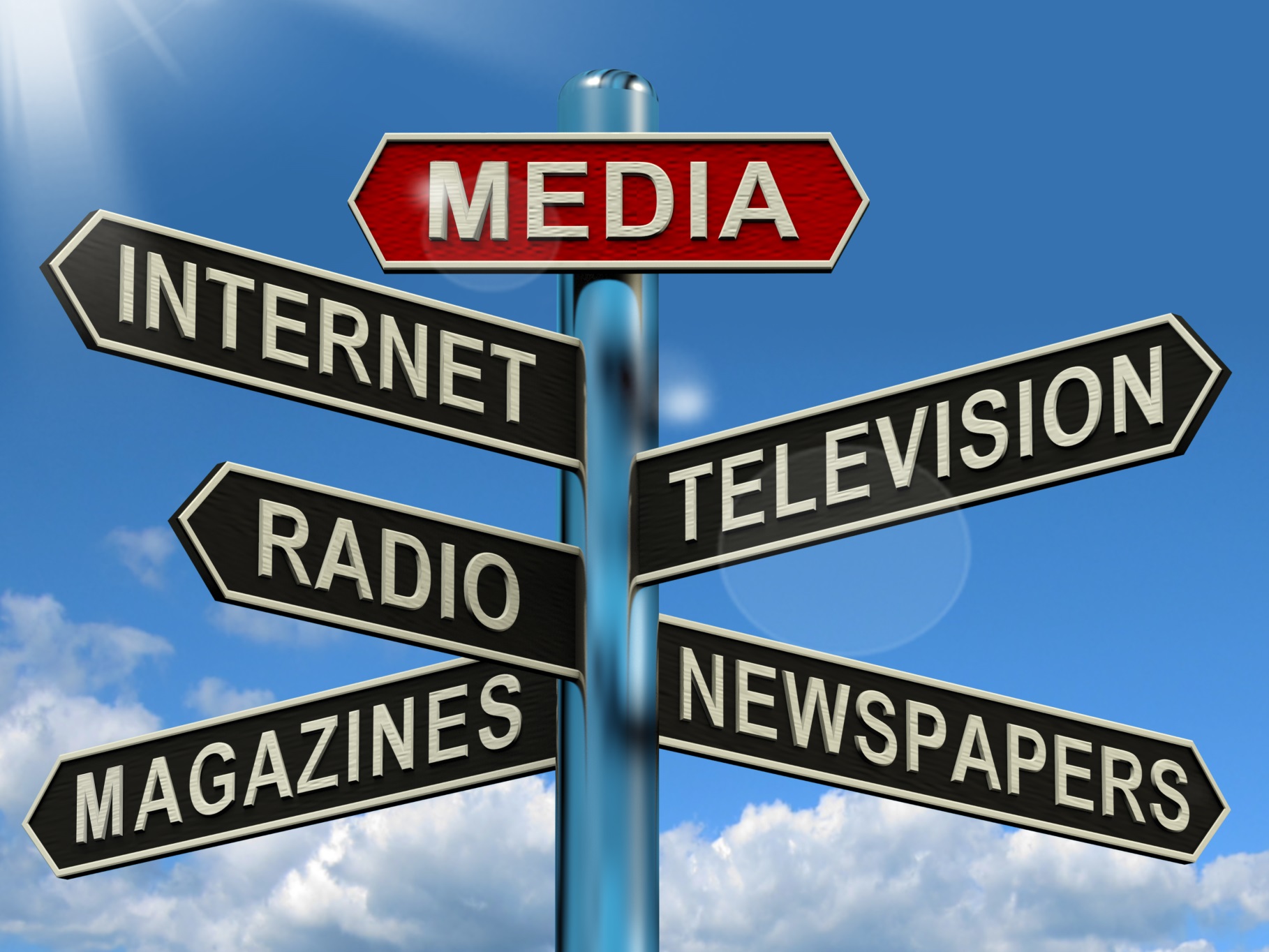 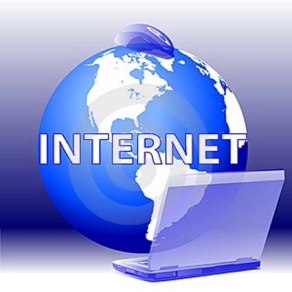 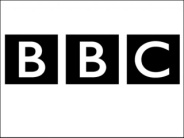 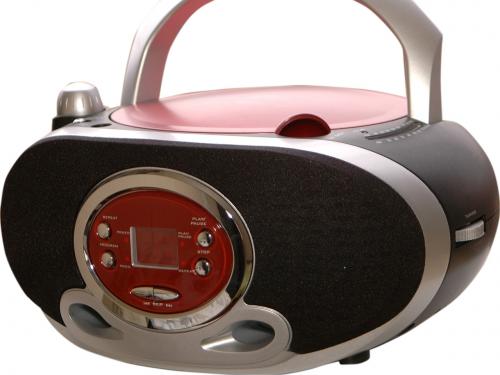 educate
inform
The role of the Media  in our life
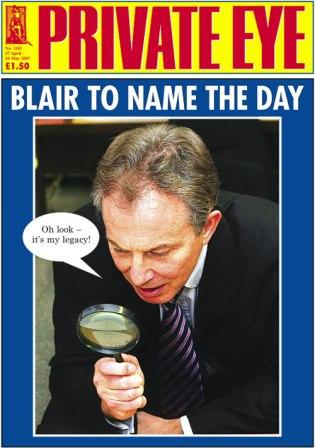 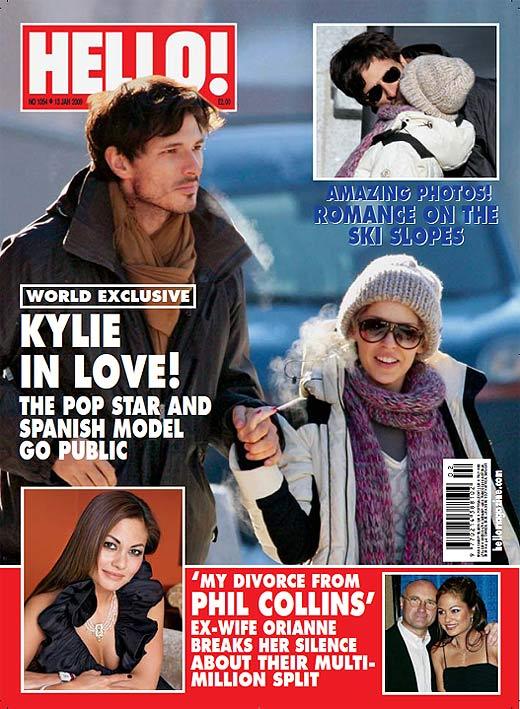 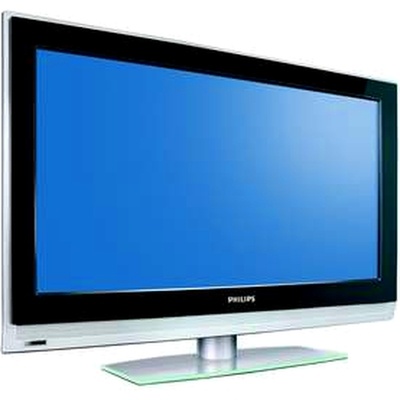 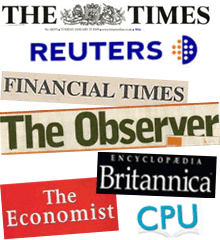 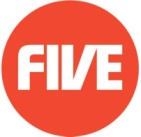 entertain
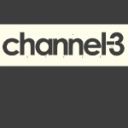 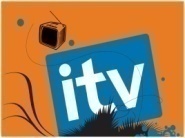 How do people use  the media?
?
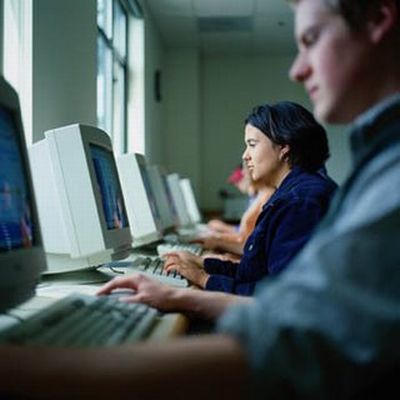 To receive information
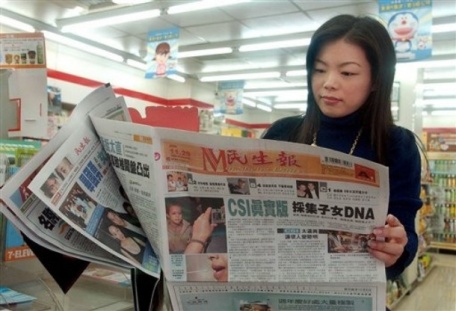 The media  help people
To relax
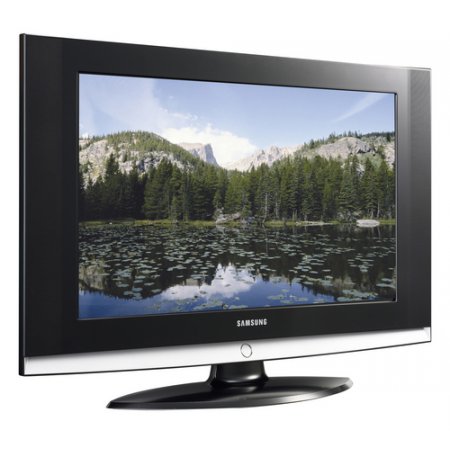 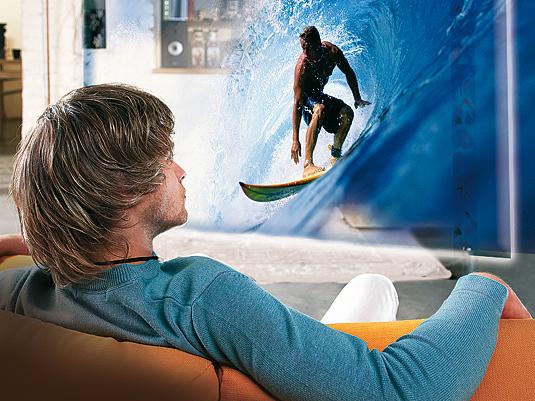 To travel  around the world without wasting money
What  is a Newspaper ?
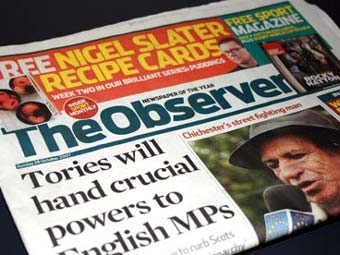 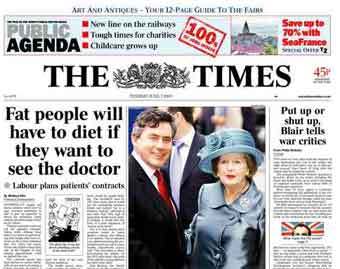 It is a paper printed and  sold daily or weekly  with news , advertisements , articles about political, crime, business , art, entertainment , sport events.
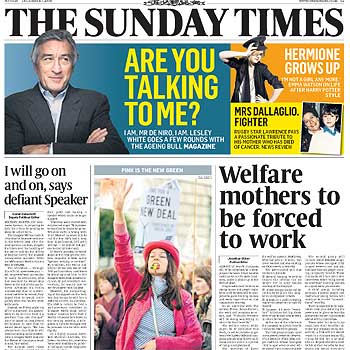 From history of newspaper…
In ancient Rome, announcement bulletins of the Acta Diurna government were made public by Julius Caesar. They were carved on stone or metal and posted in public places.
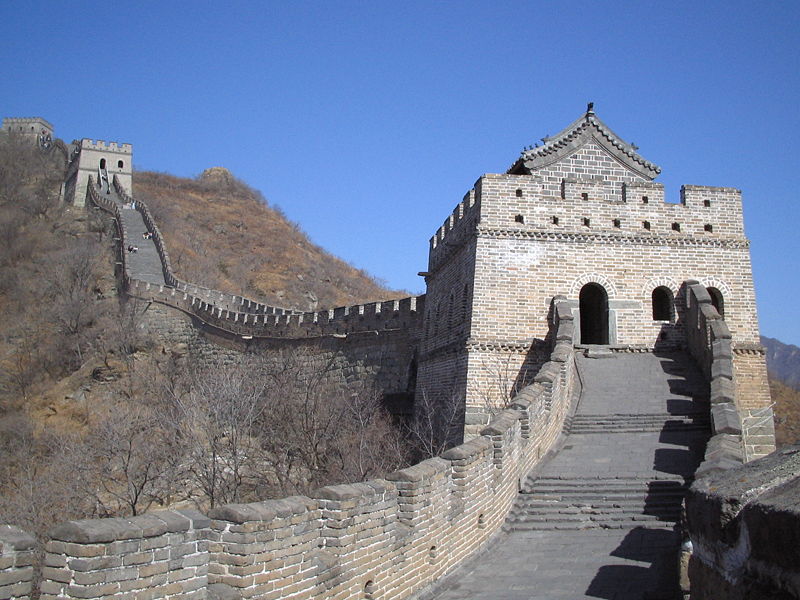 In China, early government-produced news sheets, during the late Han dynasty (second and third centuries AD). 
    Between 713 and 734, the Chinese Tang Dynasty published government news; it was handwritten on silk and read by government officials.
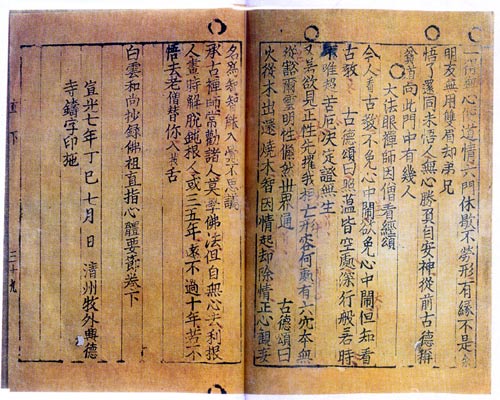 Newspapers in Britain
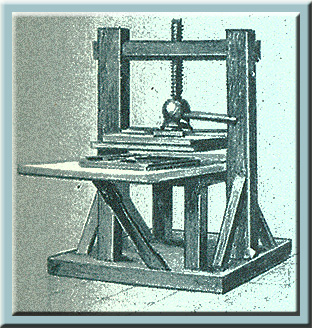 Printing press  was invented in the15th century in Germany
!
The first newspaper in Britain appeared in 1513.
Newspapers in Britain
The longest running British newspaper        is The Times   began in 1785.
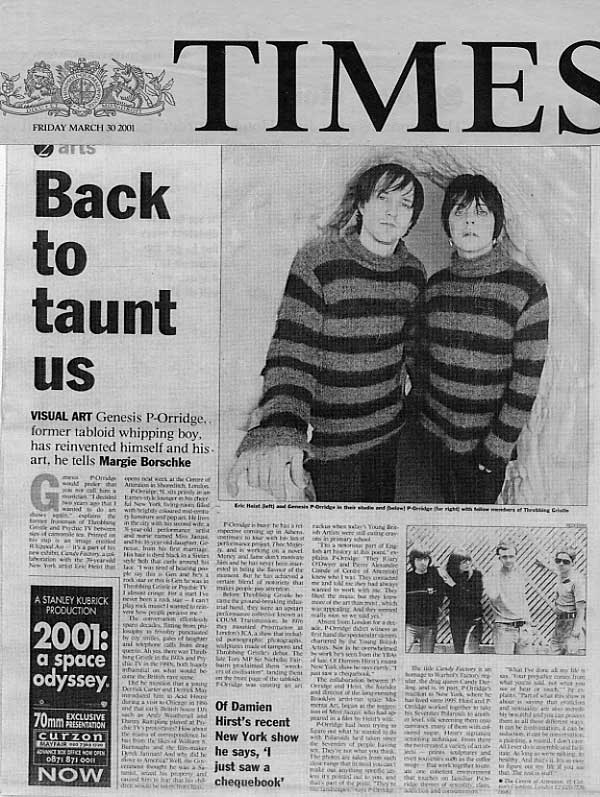 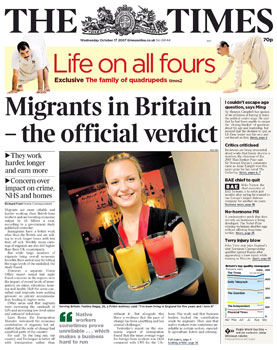 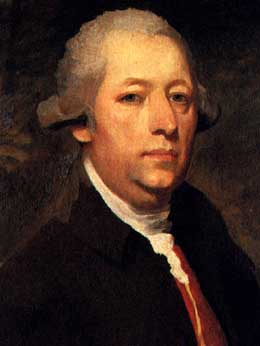 John Walter was a  founder of The Times newspaper, London.
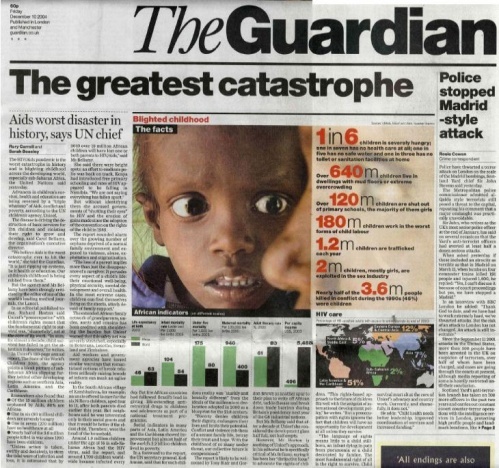 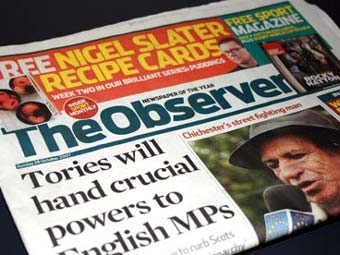 More credible
Contain political, industrial, financial and cultural news
Quality papers
There are two kinds of newspapers in Britain
Tabloids
Less credible
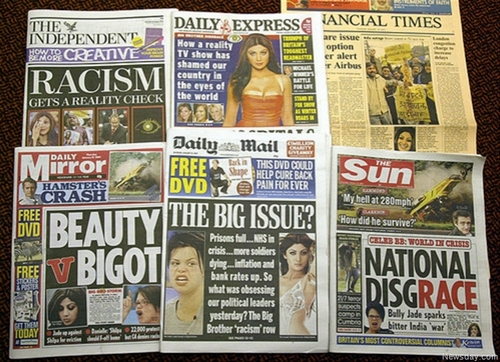 Sensationalism
Newspapers are divided
Daily
Sunday
Published on every day of the week except Sunday
They are larger then daily ones
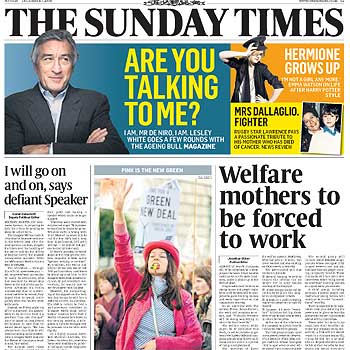 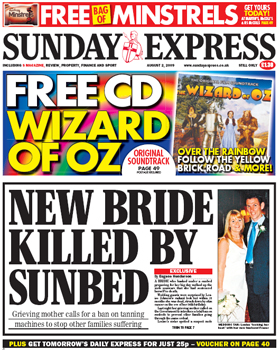 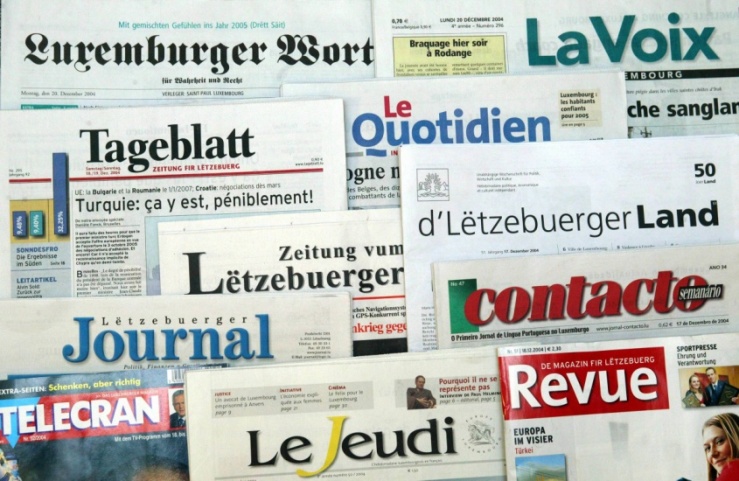 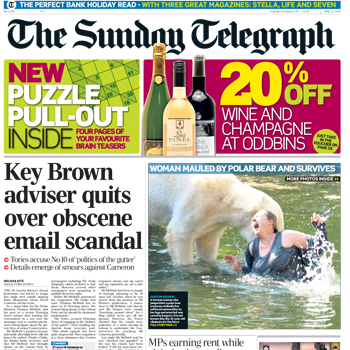 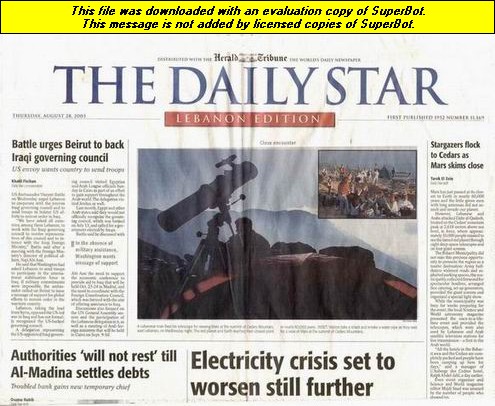 What is a radio?
The process of sending and receiving messages through the air , broadcasting programmes  for people to listen to
People can
take part in talk shows
get news
listen to  music
Who invented 
a radio ?
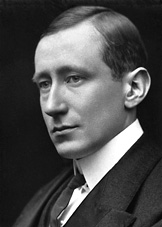 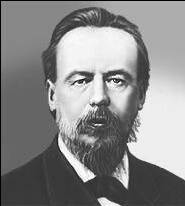 Guglielmo Marconi was an electrical engineer and Nobel laureate known for the development of a practical wireless telegraphy system.
In 1896, he was awarded a patent for radio with British Patent .
On May 7, 1895 the Russian physicist Alexander Popov performed a public demonstration of transmission and reception of radio waves used for communication .This day has since been celebrated in Russia as “Radio Day”
Nikola Tesla developed means to reliably produce radio frequencies, publicly demonstrated the principles of radio, and transmitted long distant signals.
A Radio in the  UK
BBC radio
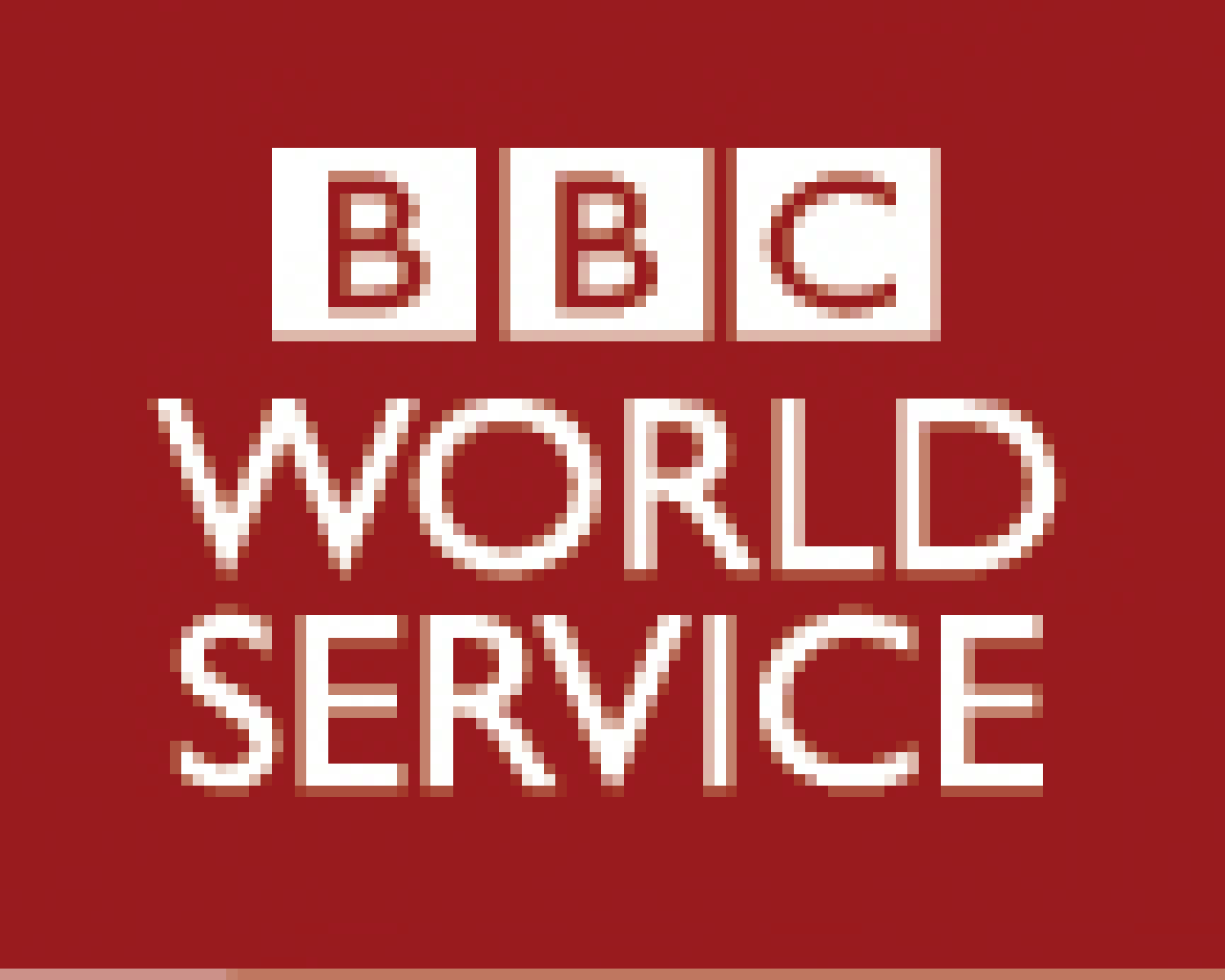 A service of the British Broadcasting Corporation which has operated in the United Kingdom
BBC operates more than 40 stations that comprise 50% of all radio listening in the UK
The BBC radio services began in 1922.
Commercial Radio:
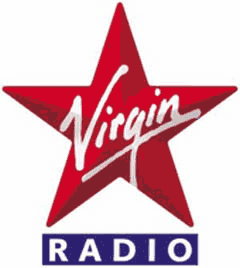 Started in 1970s, now includes over 300 private stations.
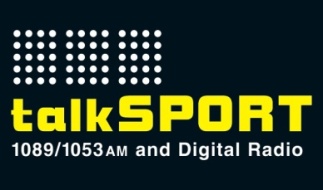 An advertisment
a commercial interruption, where a a thing, a product or a service are advertised . It helps people to choose best things.
A documentary
A programm which gives facts and information about a particular subject
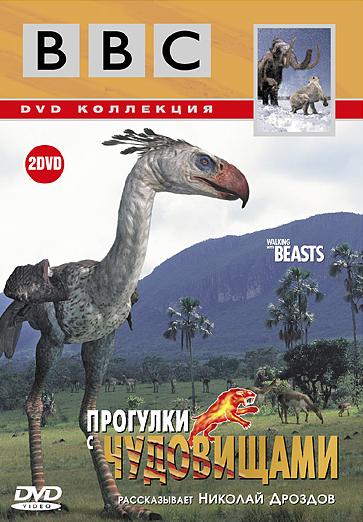 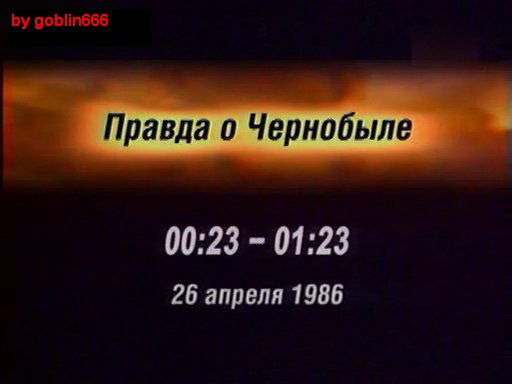 A Weather  forecast
A programm ,where the announcer says what the  weather will be like the next day.
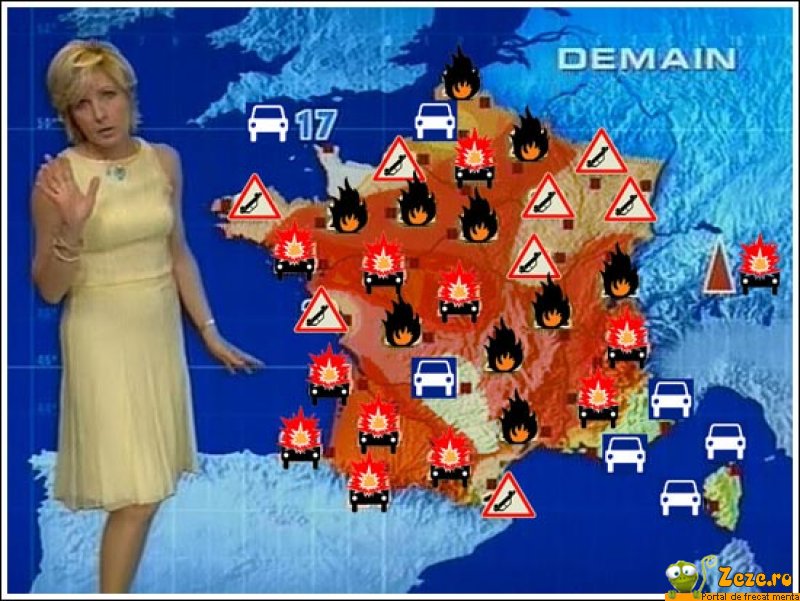 Talk show
It is a discussion, where different problems are discussed by participants . They express their opinions, ask and answer questions.
The British Television
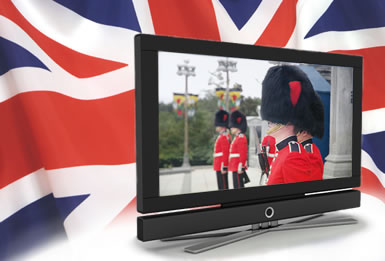 There are 940 television broadcasts stations; 400 different TV channels in The UK.
Major British TV Channel is BBC.
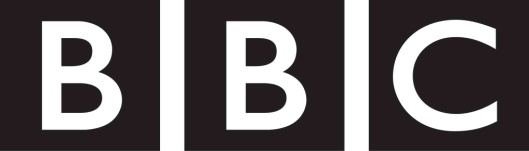 BBC operates 14 different television channels
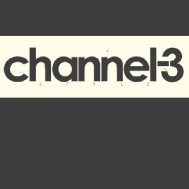 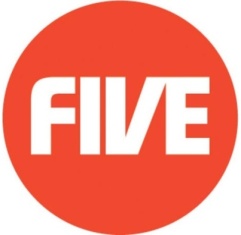 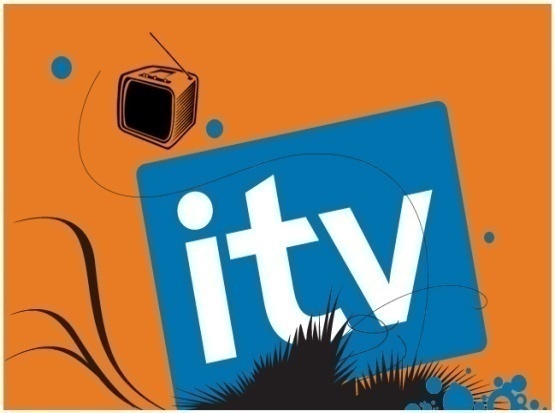 Reality TV in Britain
Programmes which ordinary people into the public eye are enjoying a wave of popularity
Popular reality TV shows  in the UK
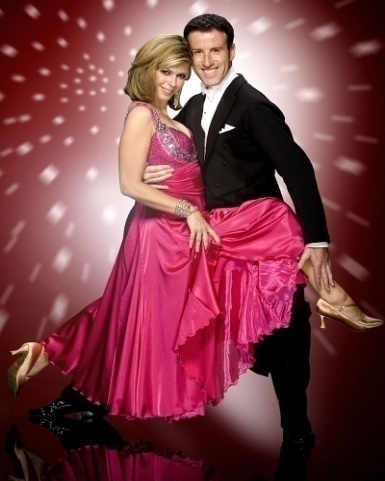 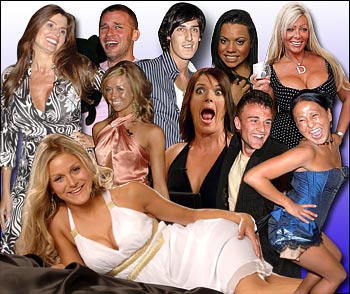 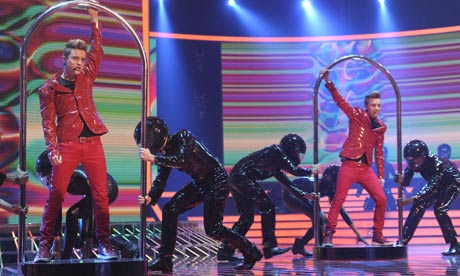 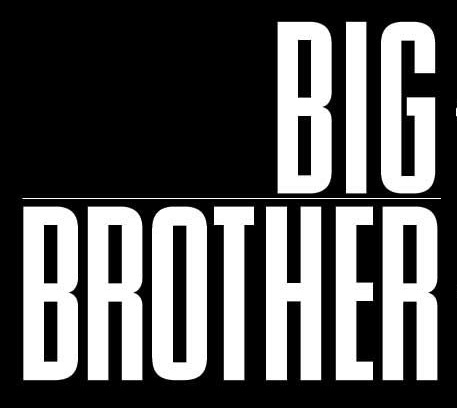 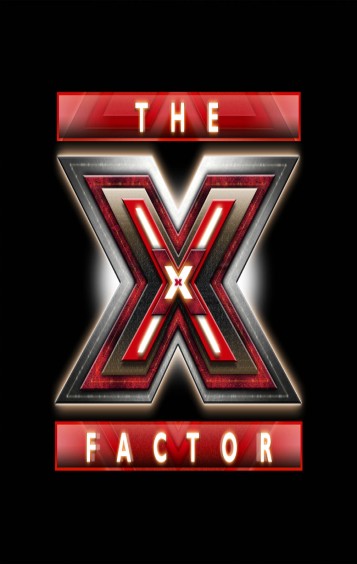 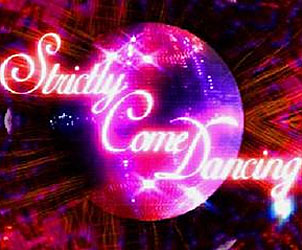 X Factor
Strictly Come Dancing
Big Brother
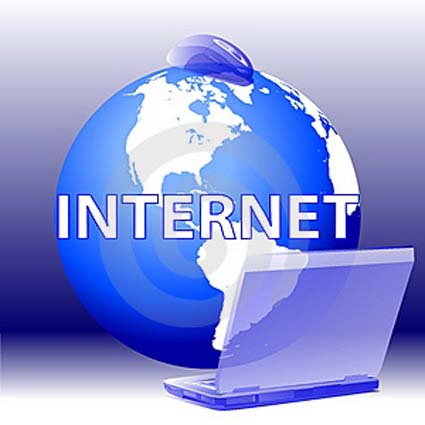 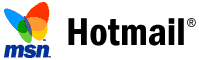 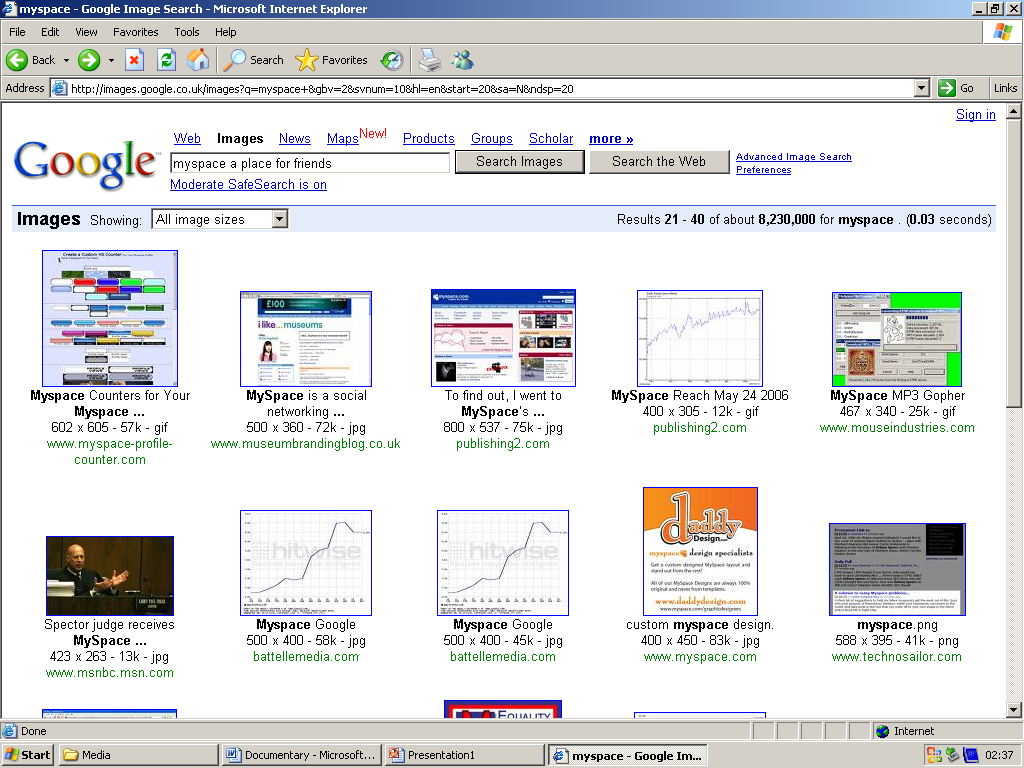 It was invented in the USA in 1965
A worldwide system of interconnected networks and computers.
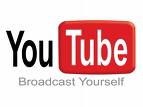 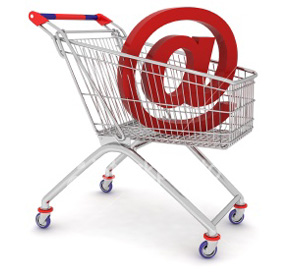 Research ,getting necessary information
Online shopping
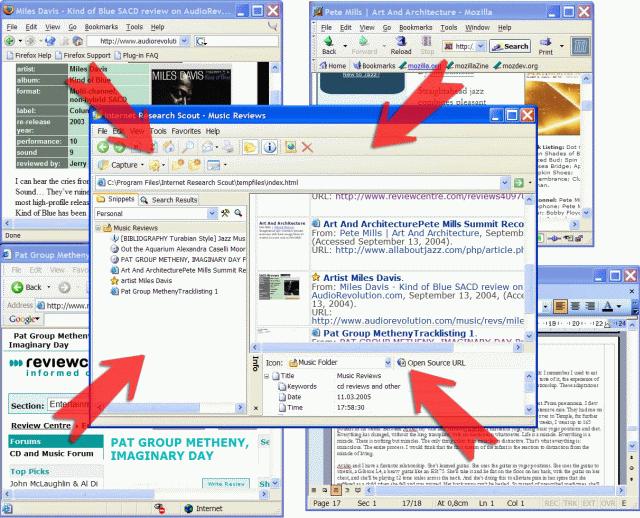 Talking to friends
What can you do
 in internet?
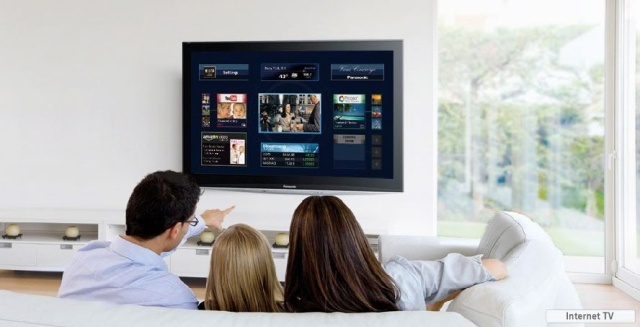 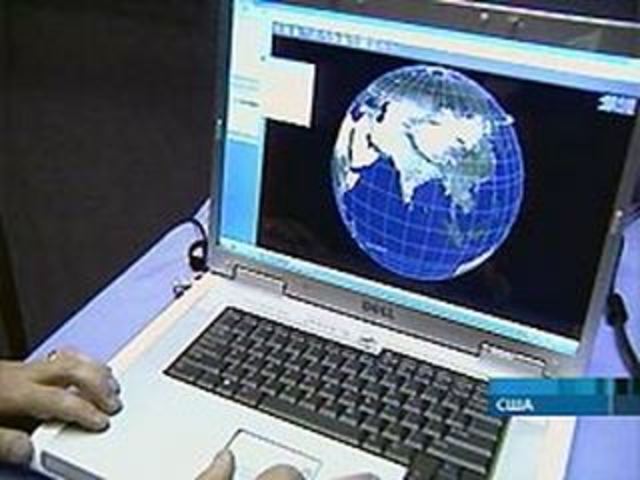 Download music
Downloading/
listening to music
Watching Videos
Thank you for your attention